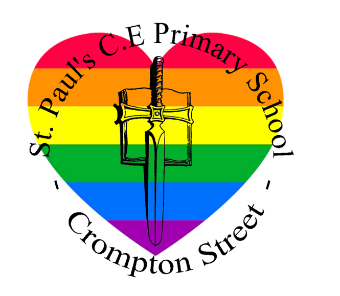 Y
Science Year 4 – Autumn 2 : What happens to the food we eat?
Key diagrams
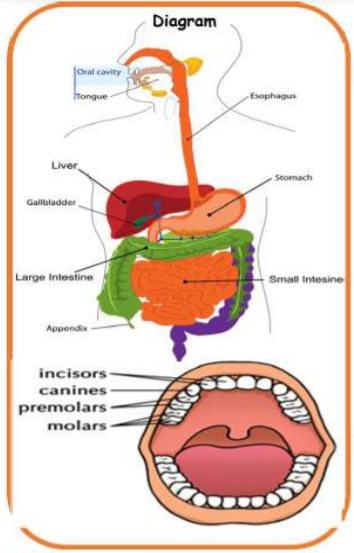 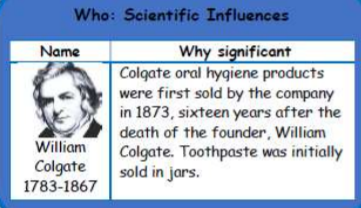 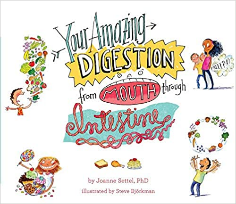 Key Texts